Information-Centric Networks
Section # 7.2: Evolved Addressing & Forwarding
Instructor: George Xylomenos
Department: Informatics
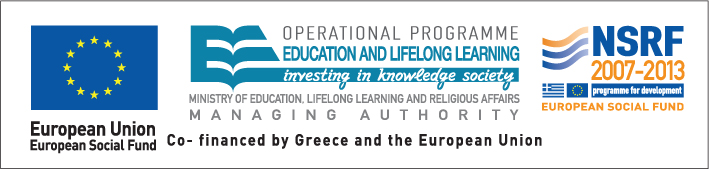 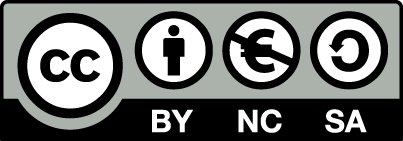 Funding
These educational materials have been developed as part of the instructors educational tasks.
The “Athens University of Economics and Business Open Courses” project only funded the reformatting of these educational materials. 
The project is being implemented as part of the Operational Program “Instruction and Lifelong Learning” and is co-financed by the European Union (European Social Fund) and national funds.
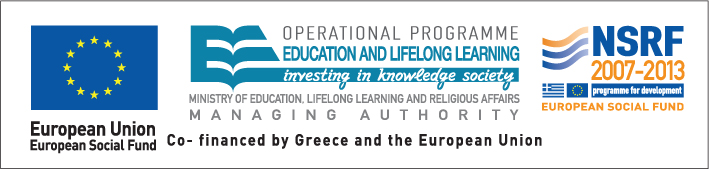 Licencing
These educational materials are subject to a Creative Commons License.
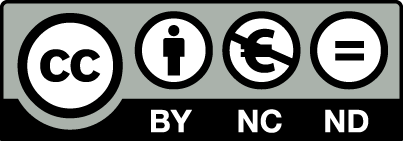 Week 7 / Paper 2
NIRA: A New Inter-Domain Routing Architecture
Xiaowei Yang, David Clark, Arthur W. Berger
IEEE/ACM TRANSACTIONS ON NETWORKING, VOL. 15, NO. 4, AUGUST 2007 
Main point
Users choose ISPs but ISPs choose routes
What if users could choose provider level routes?
How do you discover routes?
How do you represent routes?
How do you switch routes quickly?
How are providers compensated?
NIRA represents routes as a sender and receiver part
Each part is represented as a single address
Information-Centric Networks
07b-4
Introduction
Consider routes at the AS level
Users select ISPs only
ISPs interconnect independently
Why have users control routes?
With cable against DSL local competition is very slim
Route selection introduces competition at the top level
Gives backbone ISPs an incentives to invest
BGP selected routes are not always the best
For almost 80% of paths, better ones can be found
Even more opportunities for multihomed hosts
Users know whether they prefer (say) latency or bandwidth
NIRA provides route selection at the domain level
More manageable than the router level
Information-Centric Networks
07b-5
Design overview
Basic concepts
A user can only select routes for which he pays for
Route consists of sender, core and receiver part
Source and destination part represented as a single address
Design rationale
Users need to discover failure free routes
Routes must be encoded into packets
Providers must be compensated
Assume bilateral contracts between providers
Contracts are typically customer-provider or peer-to-peer
Tier-1 providers do not purchase transit from others
The Internet core consists of the Tier-1 providers
Information-Centric Networks
07b-6
Design overview
Route discovery
Users can only see their providers, recursively up to the core
Including the peering connections outside the core
This is the up-graph of the user
Represented as one route per domain and one link between domains
Topology information propagation protocol (TIPP)
TIPP path-vector component
Advertises reachability towards the core
Tier-1 providers advertise themselves, customers attach themselves
TIPP link-state component
Advertises network dynamics within provider hierarchy
A sender combines an up-graph and a reverse up-graph
Valley-free routes: upward, horizontal, downward
Information-Centric Networks
07b-7
Design overview
Efficient route representation
NIRA encodes a path through an up-graph into a single address
Both sender and receiver fit into single addresses
Each Tier-1 provider obtains a globally unique address prefix
This is subdivided to its customers, recursively
The final address encodes all the providers it is using
NIRA uses 128 bit IPv6 addresses
96 bits encode the up-graph and 32 bits a host in the ISP
Could instead use a sequence of IPv4 addresses
Peering links use a private address space
They are also recursively allocated to customers
Each host eventually obtains a set of addresses
Each address encodes a path to the core or to a peering domain
Information-Centric Networks
07b-8
Design overview
Bootstrap communication
How do you find out the receiver’s addresses?
Need to select a path for the receiver too!
NRLS: maps names to route segments
Similar to DNS but returns multiple up-graphs
Hosts are notified by TIPP about network changes
They may then need to notify NLRS about their routes
Handling route failures
TIPP notifies the sender but not the receiver
If a route is unavailable, the routers return ICMP errors
Local errors are masked in domain level paths
Inter-domain errors are passed to the sender for a decision
The sender consults the NLRS again to choose a new route
Information-Centric Networks
07b-9
Design overview
Choosing routes
A user agent runs on each user’s computer
The agent combines sender and receiver parts
Depending on preferences it chooses a combination
Subsequent packets can be used to switch to another route
Forwarding
The up-graphs and reverse up-graphs are specified
The route through the core is not specified
Tier-1 providers retain control of these routes
Users are not exposed to the dense backbone connectivity
Each Tier-1 provider needs to advertise a single prefix
Any ISP (not only Tier-1’s) can decide to join the core
It simply needs to obtain a global prefix
Information-Centric Networks
07b-10
TIPP
TIPP runs between domains but not in the core
Separate address and topology propagation
Propagating address information
A provider announces address prefixes to customers
Customers recursively propagate these announcements
Propagating topology information
Link-state protocol with policy controls
Scope enforcement: limit what neighbors know about customers
Information hiding: limit what neighbors know about neighbors
Uses the Shortest Path Topology Algorithm (SPTA)
Computationally more expensive than OSPF or IS-IS
But easier to resolve inconsistencies between different messages
Should be sufficient for the small scale of the upgraphs
Information-Centric Networks
07b-11
Forwarding
What is the next hop towards a destination address?
Three tables are maintained at each router
Uphill: points to the provider that allocated each prefix
Downhill: points to the customer that received each prefix
Bridge: points to the neighbor allocated with each private prefix
Separate from other routing tables (for core routers)
Lookup destination in downhill table
Lookup source in uphill table
Special entries in uphill table
Routing: forward through the core
Bridge: forward via bridge table (to peer)
Special entries in downhill table
Blackhole: drop packet (customer is disconnected)
Self: forward packet inside the domain
Information-Centric Networks
07b-12
Evaluation
Amount of state obtained from TIPP
The up-graph can grow exponentially
Provider hierarchy is not fully known, but inferred
Statistics for 90% of domains
Less than 20 addresses prefixes
Less than 30 link records
Less than 100 forwarding entries
Message overhead and convergence speed of TIPP
Less than 1 sec to converge after link failure/recovery
Less than 2 messages per link failure/recovery
Setup latency due to reactive failure detection (ICMP)
80% of connections need a round trip
99% need three round trips
Information-Centric Networks
07b-13
End of Section # 7.2
Course: Information-Centric Networks, Section # 7.2: Evolved Addressing & Forwarding
Instructor: George Xylomenos, Department: Informatics
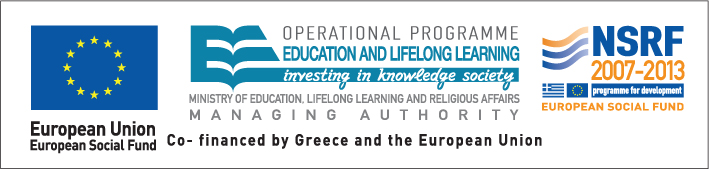 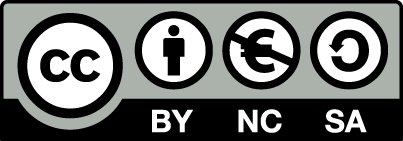